Classification
Grouping plants
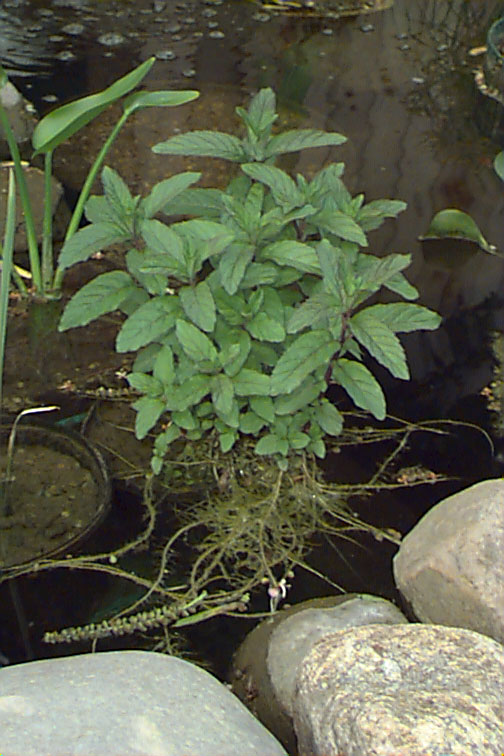 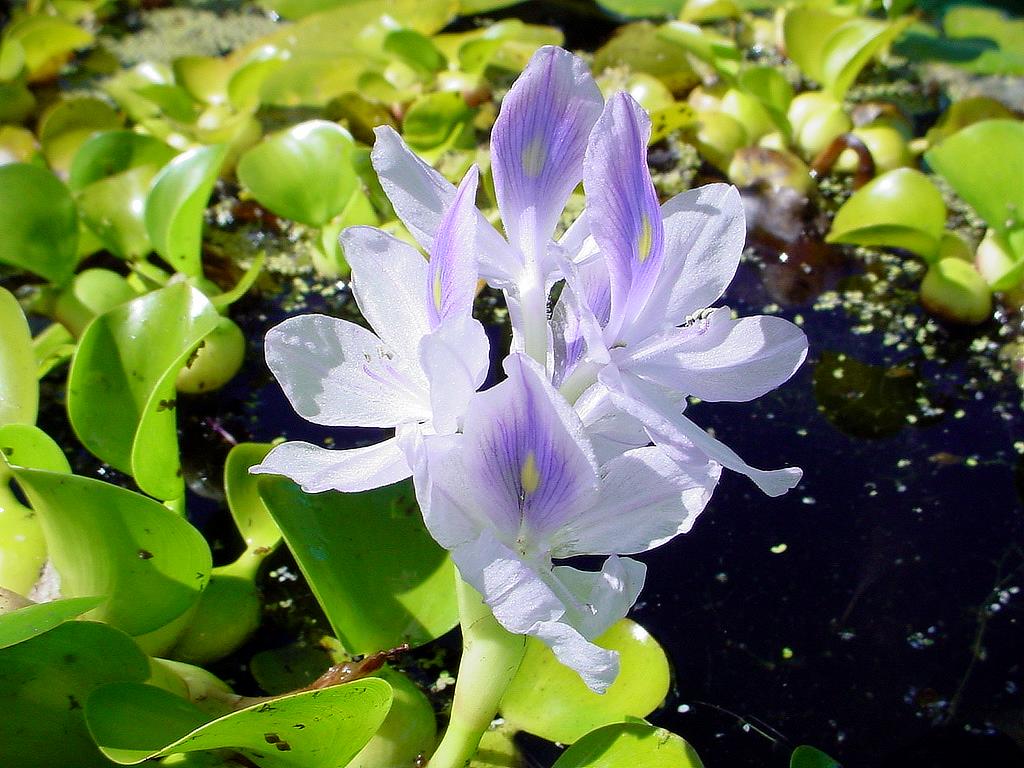 Plants Groups
There are four plant groups:

Mosses
Ferns 
Conifers
Flowering plants
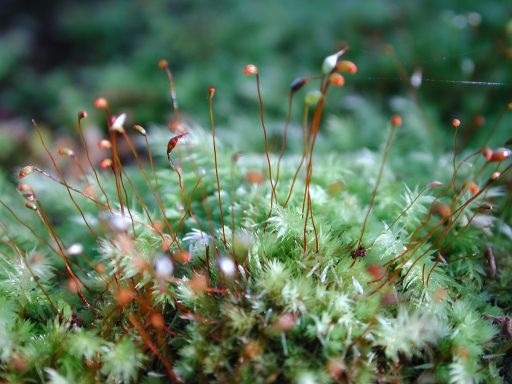 Mosses
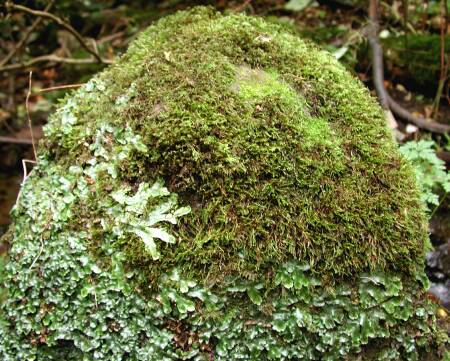 Reproduce by spores
Thin Leaves
No roots or xylem vessels
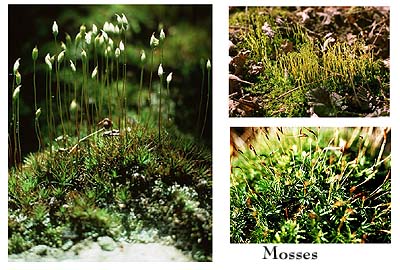 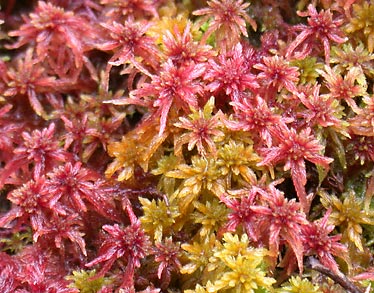 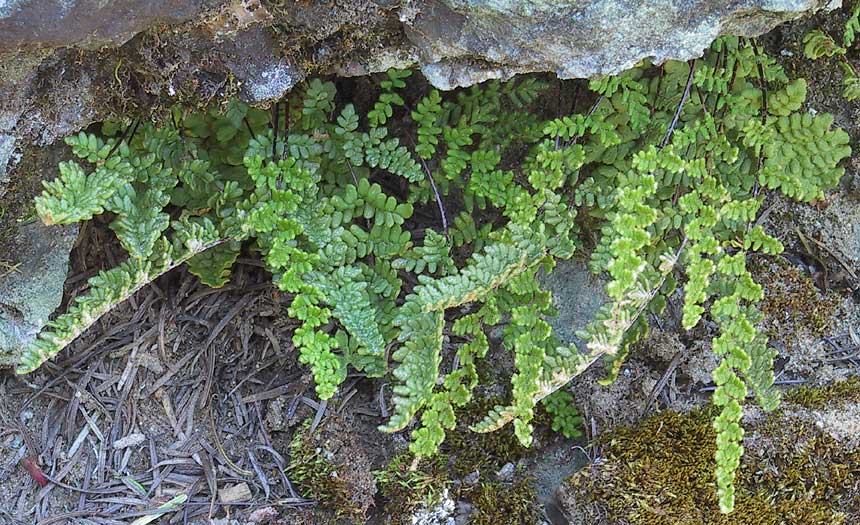 Ferns
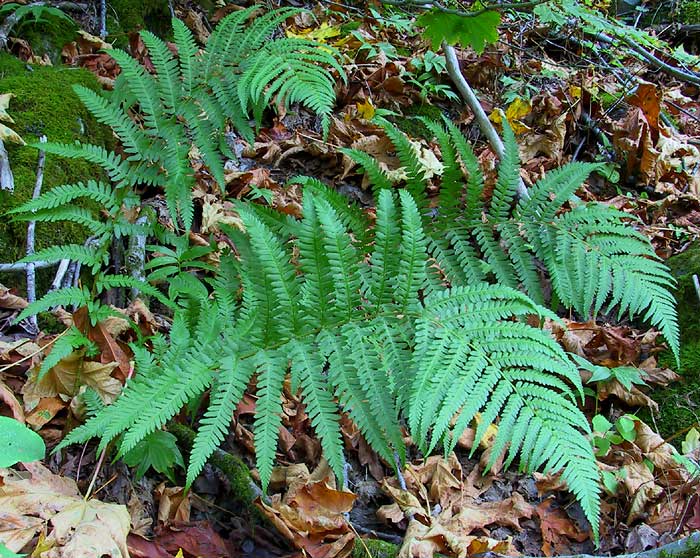 Reproduce by spores
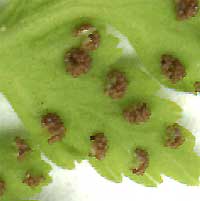 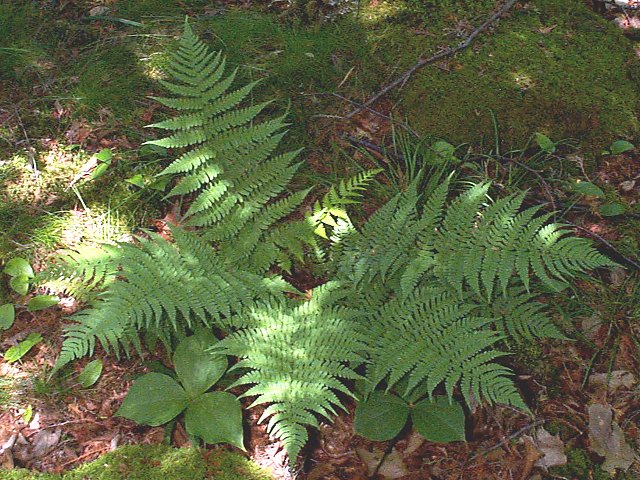 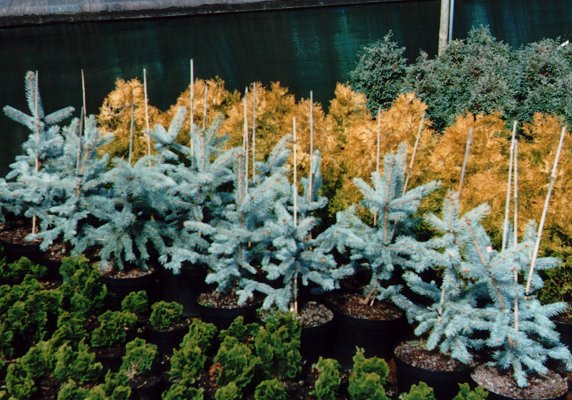 Conifers
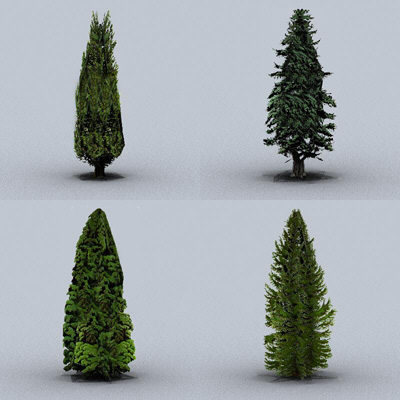 Reproduce using seeds found in cones
Needle-shaped leaves
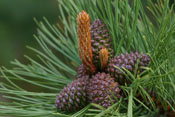 Flowering Plants
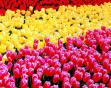 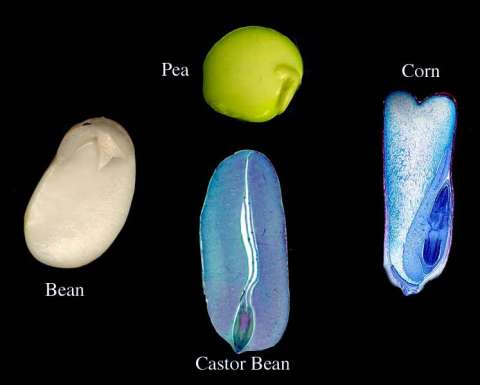 Reproduce using seeds found in fruits
Large flat leaves
Have flowers
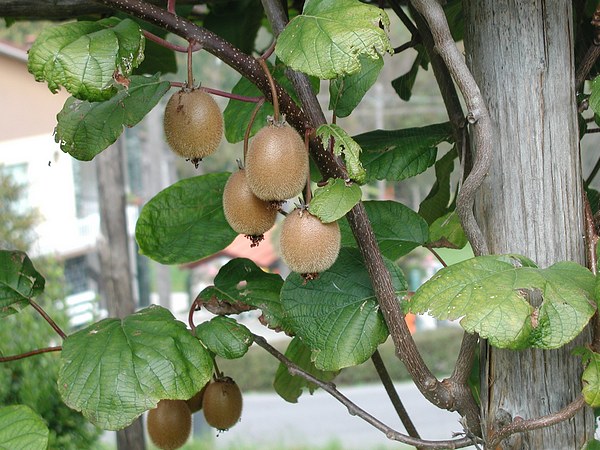 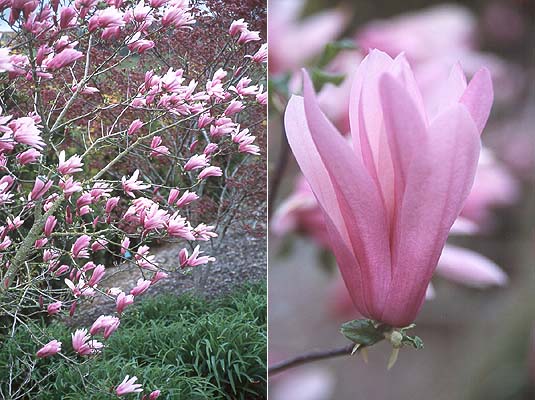 Summary
________ and _________  ________
both use seeds for reproduction.
Mosses and ________ both use _________ for reproduction.
______ contain seeds in flowering plants.
______ have no xylem vessels.
Xylem vessels carry ________ around the plant.

water/flowering plants/fruits/spores/conifers/mosses
ferns
This powerpoint was kindly donated to www.worldofteaching.com




http://www.worldofteaching.com is home to over a thousand powerpoints submitted by teachers. This is a completely free site and requires no registration. Please visit and I hope it will help in your teaching.